Warm Up #7
Which is larger, neutral charged lithium, or lithium with a +1 charge?  Why?

Where are the most electronegative elements found?  Why are the noble gases not considered to be electronegative?

What does n represent?  What does ℓ  represent?
Electron Configurations
Chapter 5.3
So far…
You’ve learned:

n = Principal quantum number
Row #

ℓ = orbital quantum number
Tells what section you’re in (s, p, d, f)
ℓ = 0 (s), ℓ = 1 (p), ℓ = 2 (d), ℓ = 3 (f)
Now…
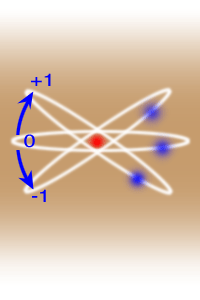 m ℓ = magnetic quantum number
What PART of the section your electron is in
Range: - ℓ to ℓ

Ex. P-section (3 varieties)
ℓ = 1 
m ℓ = -1, 0, 1
One more number…
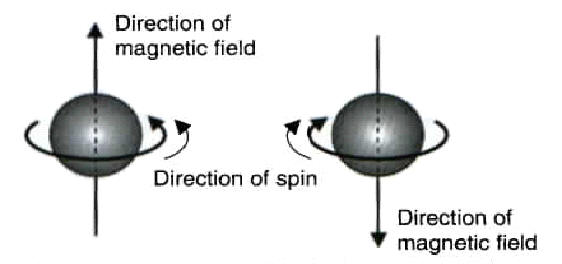 ms = magnetic spin.  Direction the e- is spinning

ms = - ½ (down arrow) or ½ (up arrow)

Spin in opposite directions (like charges repel)
Writing Electrons:
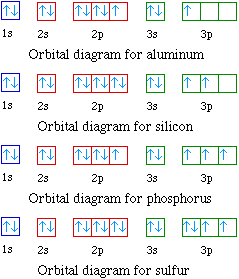 Arrows (up and down)

Ex. Aluminum

Remember:
S = 1 variety (1 line)
P = 3 varieties (3 lines)
D = 5 varieties (5 lines)

2 electrons EACH line
One up, one down
Rules of the Orbitals
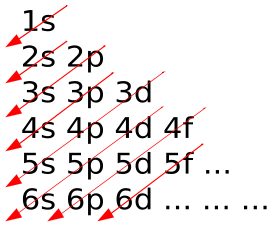 Aufbau Principle – electrons occupy lowest energy level first [see pic]

Pauli Exclusion Principle – two electrons per orbital max
Spin in opposite directions
Spin = arrows up and down

Hund’s Rule – must all spin in one direction first, THEN fill in opposite spin second
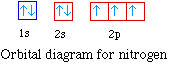 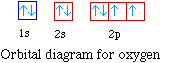 Putting it all Together
N = 3, ℓ = 1, m ℓ = -1, ms = ½.  What element am I?

3rd row, P section.

First line, electron arrow pointing up.

Element: = 
Aluminum
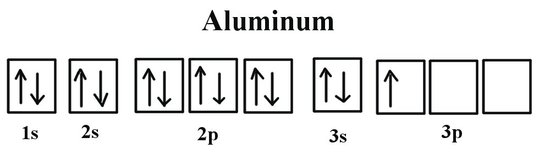